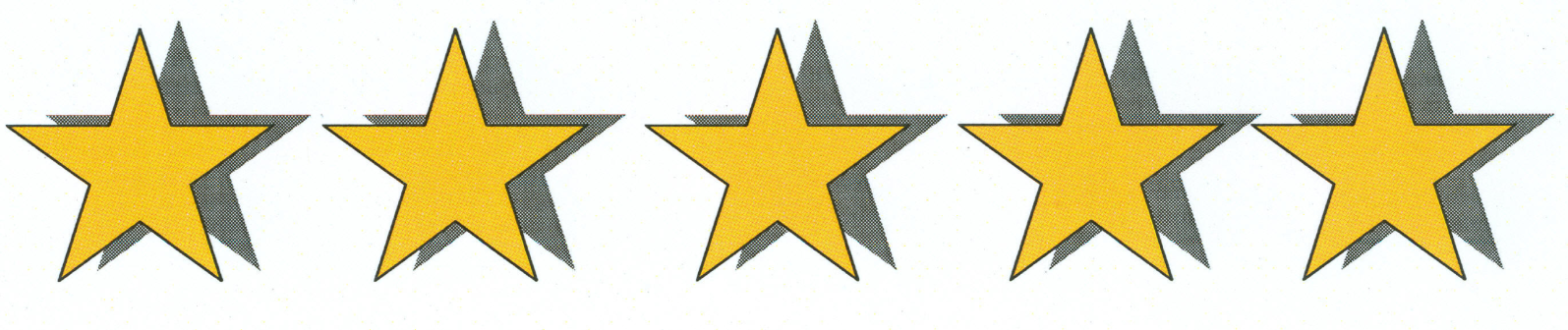 STAR
S
T
trategies for   eaching based on    utism     esearch
A
R
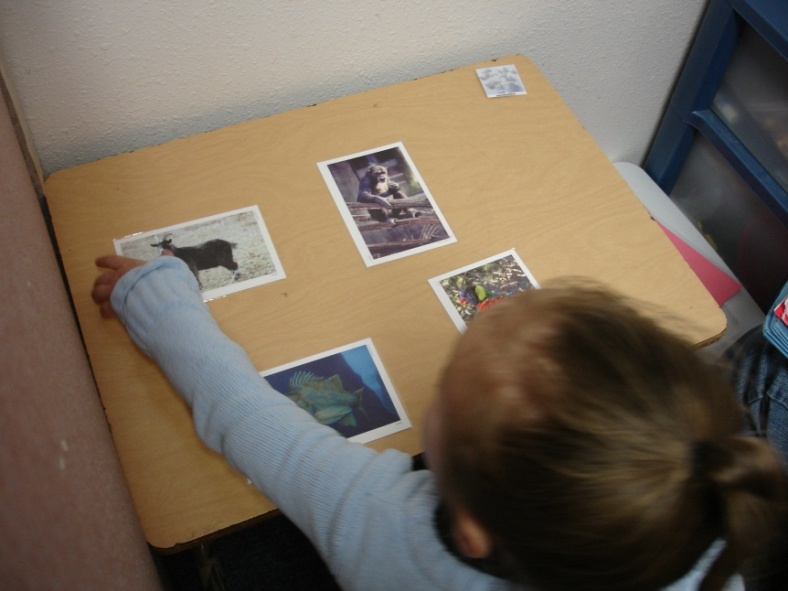 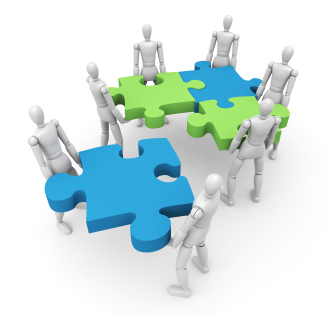 The Research
Oregon Outcomes Study 1997-present
Portland State University in conjunction with Oregon Department of Education and EI/ECSE Regional Programs conducted the study
67 students with autism were followed in original cohort
  Outcome data is collected by observation of performance,
    surveying of parents and teachers, and standardized    
    assessments   
  Students’ social interaction, language, communication,  
    cognitive, adaptive behavior, and academic skills/abilities
    are being measured and monitored
Service Models 2002 and Beyond
Earlier Identification
Intensive Classrooms
At a Variety of Age Levels
ASD Grants 
ASD Competencies
State Guidelines
Student Growth
National Study of Instructional Strategies
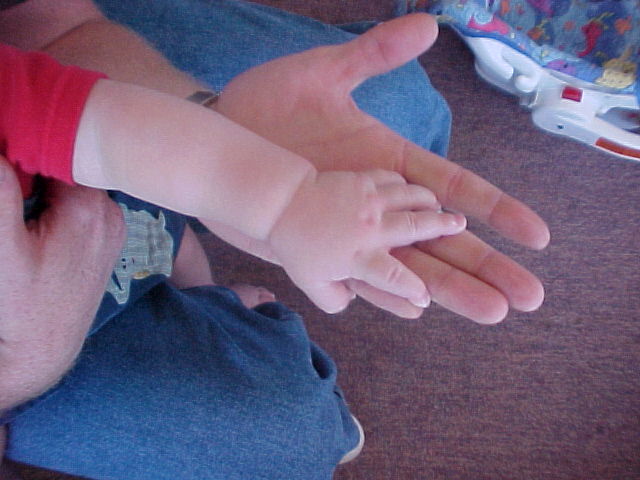 The Data
www.autismstudy.pdx.edu
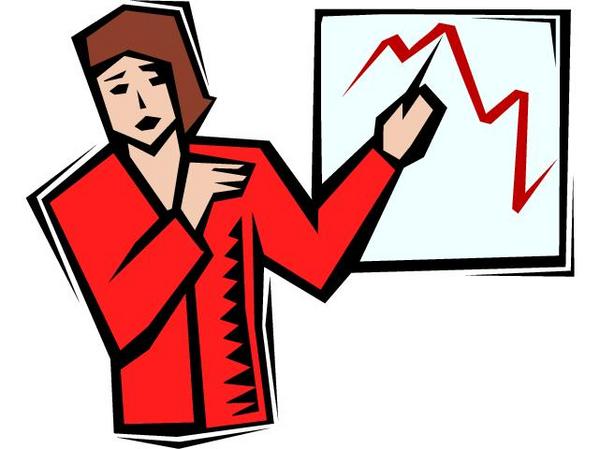 S.T.A.R. Program Overview Curriculum and Instructional Methods
Joel Arick, Ph.D., Lauren Loos, M.A., Ruth Falco, Ph.D. and John Gill, M.S.
(Portions of this information were taken from the STAR Program Manual, published by Pro-Ed, Austin, TX (Arick, Loos, Falco, and Krug, 2004) and is not to be copied without the author’s permission.  This handout is to be accompanied with a live training.  It is not intended to be a stand-alone document.)
This presentation was created with permission from the publisher for use with the Oregon Regional Autism Training Project and Outcome Study:
Terminology
PRT – Pivotal Response Training
FR – Functional Routines
DT – Discrete Trial
Student Learning Profiles
The First Step
[Speaker Notes: Review Profiles Components]
Curriculum Content Areas
Level I
Receptive language concepts (DT)
Expressive language concepts (PRT)
Functional routines (FR)
Pre-academic concepts (DT)
Play and social interactions concepts (PRT/FR)
Curriculum Content Areas
Level II and Level III
Receptive language concepts (DT)
Expressive language concepts (DT)
Spontaneous language concepts (PRT)
Functional routines (FR)
Pre-academic concepts (DT)
Play and social interaction concepts (PRT/FR)
Teaching Strategies
Discrete trial training (DT)

Pivotal response training (PRT)

Functional routine instruction (FR)
Discrete Trial Training (DT)
Skills are taught in a logical sequence building on previously learned skills.  Concepts taught are identified, then broken down into specific elements for instruction.  Each session consists of a series of discrete trials, using a four-step sequence: 
(a) instructional cue 
(b) student response
(c) consequence 
(d) pause
Discrete Trial Training (DT)
Pivotal Response Training (PRT)
PRT is also based on the four–step sequence: cue, student response, consequence and pause.  Trials within PRT are incorporated into the environment in a function context.  During PRT the student chooses the activity or object, and the reinforcer is a natural consequence to the behavior.
Pivotal response training (PRT)
Functional Routines Instruction (FR)
Functional routines are predictable events that involve a chain of behaviors.  Routines are associated with a functional outcome. Some common routines in which all children engage are; using the restroom, arriving, and eating a snack.  The outcome of a routine usually serves as the reinforcer for completing the routine.
Functional routine instruction  (FR)